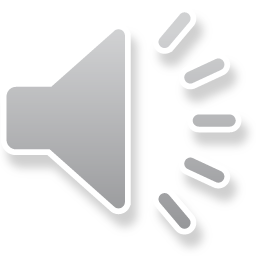 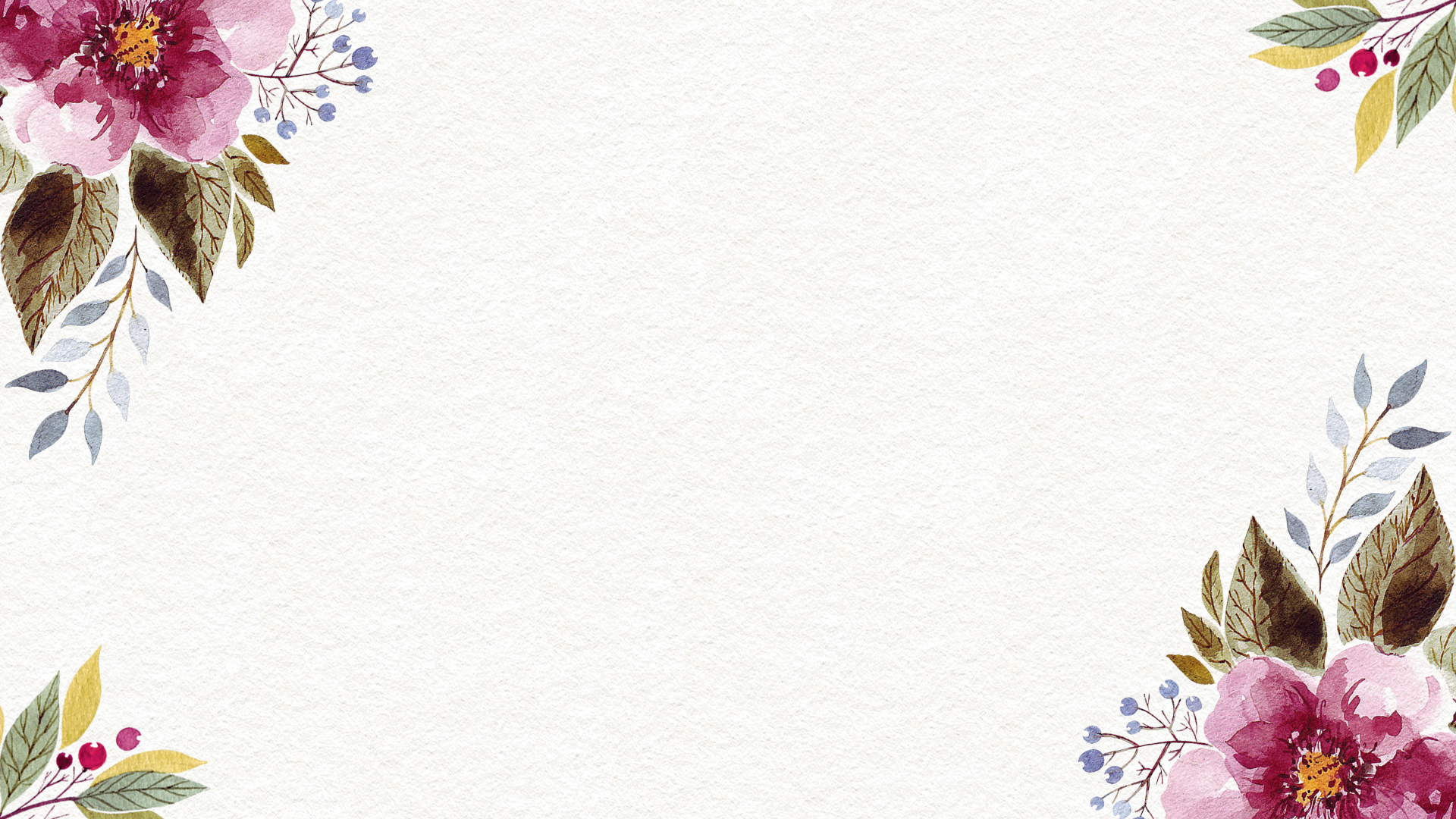 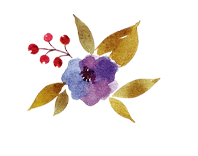 HAND DRAWN
 CHINESE  STYLE  TEMPLATE
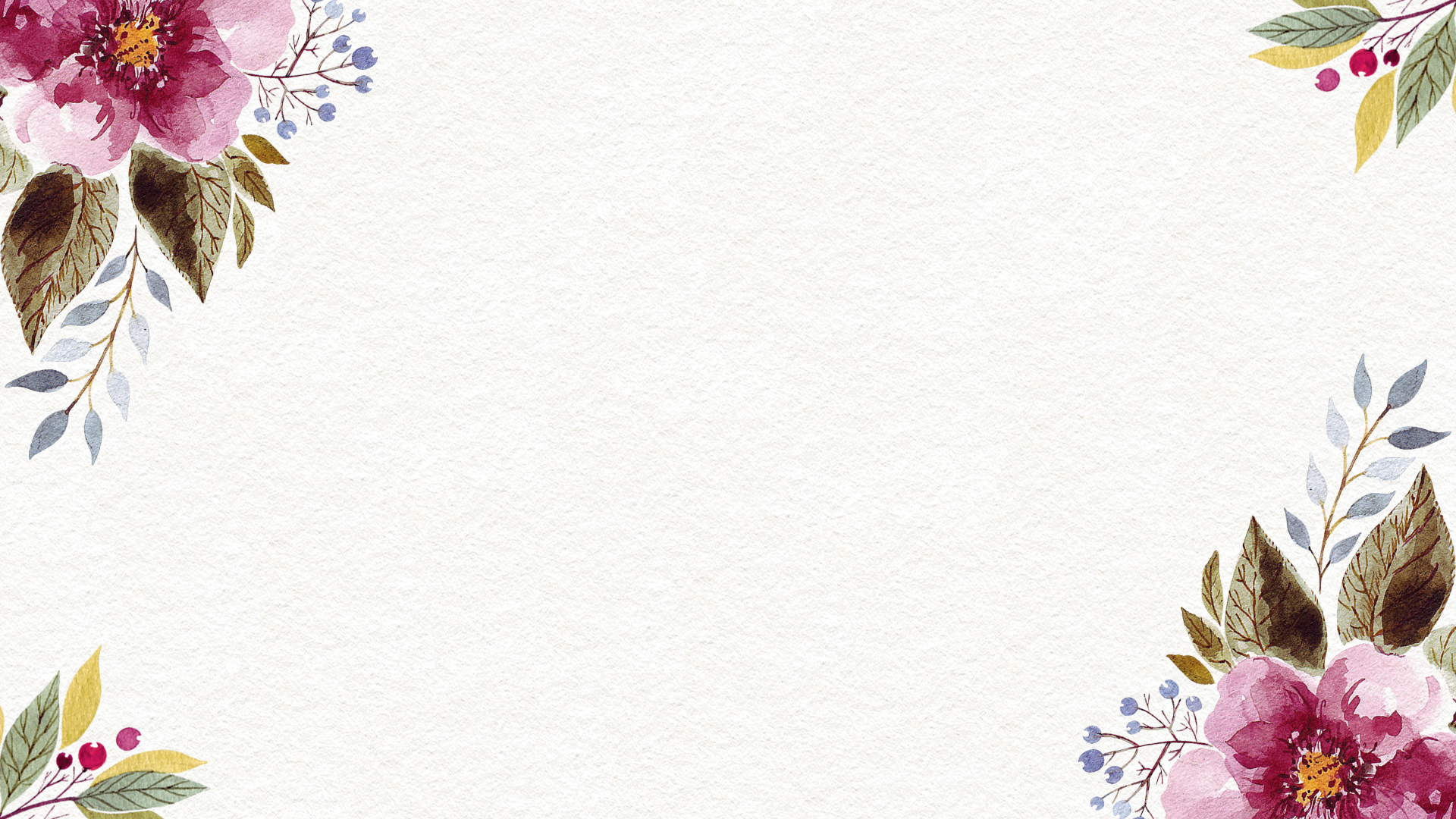 目
录
1
Add a text description
ANNUAL WORK SUMMARY
Add a text description
ANNUAL WORK SUMMARY
2
3
Add a text description
ANNUAL WORK SUMMARY
4
Add a text description
ANNUAL WORK SUMMARY
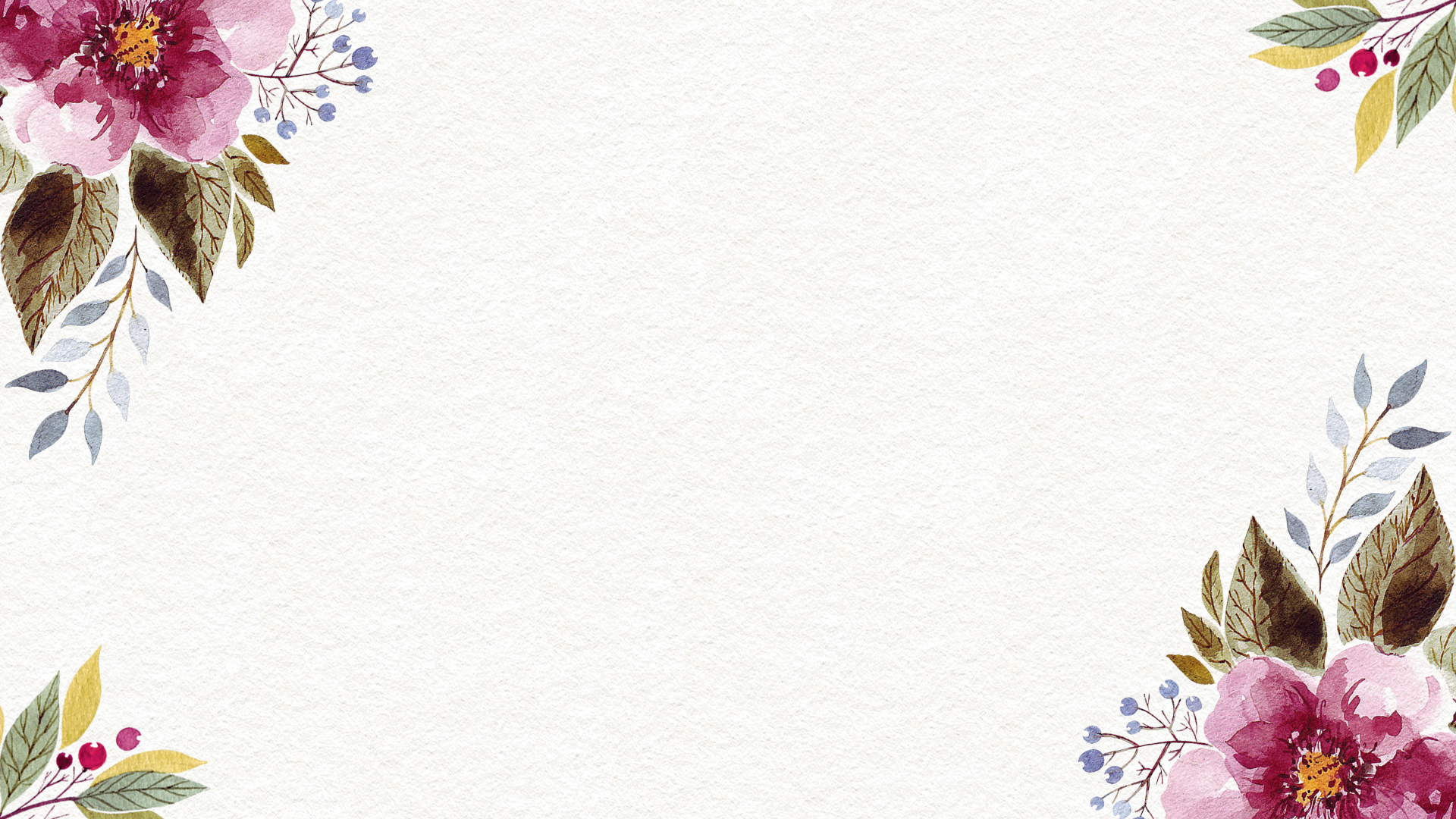 One
Add a title description
Add relevant title text Add related title text
Add relevant title text Add related title text
Add a title description
87%
90%
75%
Click here to add a title
Click here to add a title
Click here to add a title
Fonts, font sizes, colors, leadings, and so on can be modified in the Start panel at the top. Suggested body10Number,1.3Double word spacing.
Fonts, font sizes, colors, leadings, and so on can be modified in the Start panel at the top. Suggested body10Number,1.3Double word spacing.
Fonts, font sizes, colors, leadings, and so on can be modified in the Start panel at the top. Suggested body10Number,1.3Double word spacing.
Add a title description
Add the title content here
Click here to add content
Click here to add content
Add the title content here
Click here to add content
Click here to add content
Add the title content here
Click here to add content
Click here to add content
Add the title content here
Click here to add content
Click here to add content
Add a title description
1
3
Click to enter the title
Click to enter the title
Your content is played here, or by copying your text, choose paste in this box。
Your content is played here, or by copying your text, choose paste in this box。
2
4
Click to enter the title
Click to enter the title
Your content is played here, or by copying your text, choose paste in this box。
Your content is played here, or by copying your text, choose paste in this box。
Add a title description
Click to add a text description
Click to add a text description
01
Click to add a text description
Click to add a text description
Click to add a text description
Click to add a text description
02
Click to add a text description
Click to add a text description
Click to add a text description
Click to add a text description
Click to add a text description
Click to add a text description
03
Click to add a text description
Click to add a text description
04
Click to add a text description
Click to add a text description
Add a title description
TEXT HERE
TEXT HERE
TEXT HERE
TEXT HERE
It looks even better with you this use text. Who evaluateevers your text cannot evaluate the way you write.
It looks even better with you this use text. Who evaluateevers your text cannot evaluate the way you write.
It looks even better with you this use text. Who evaluateevers your text cannot evaluate the way you write.
It looks even better with you this use text. Who evaluateevers your text cannot evaluate the way you write.
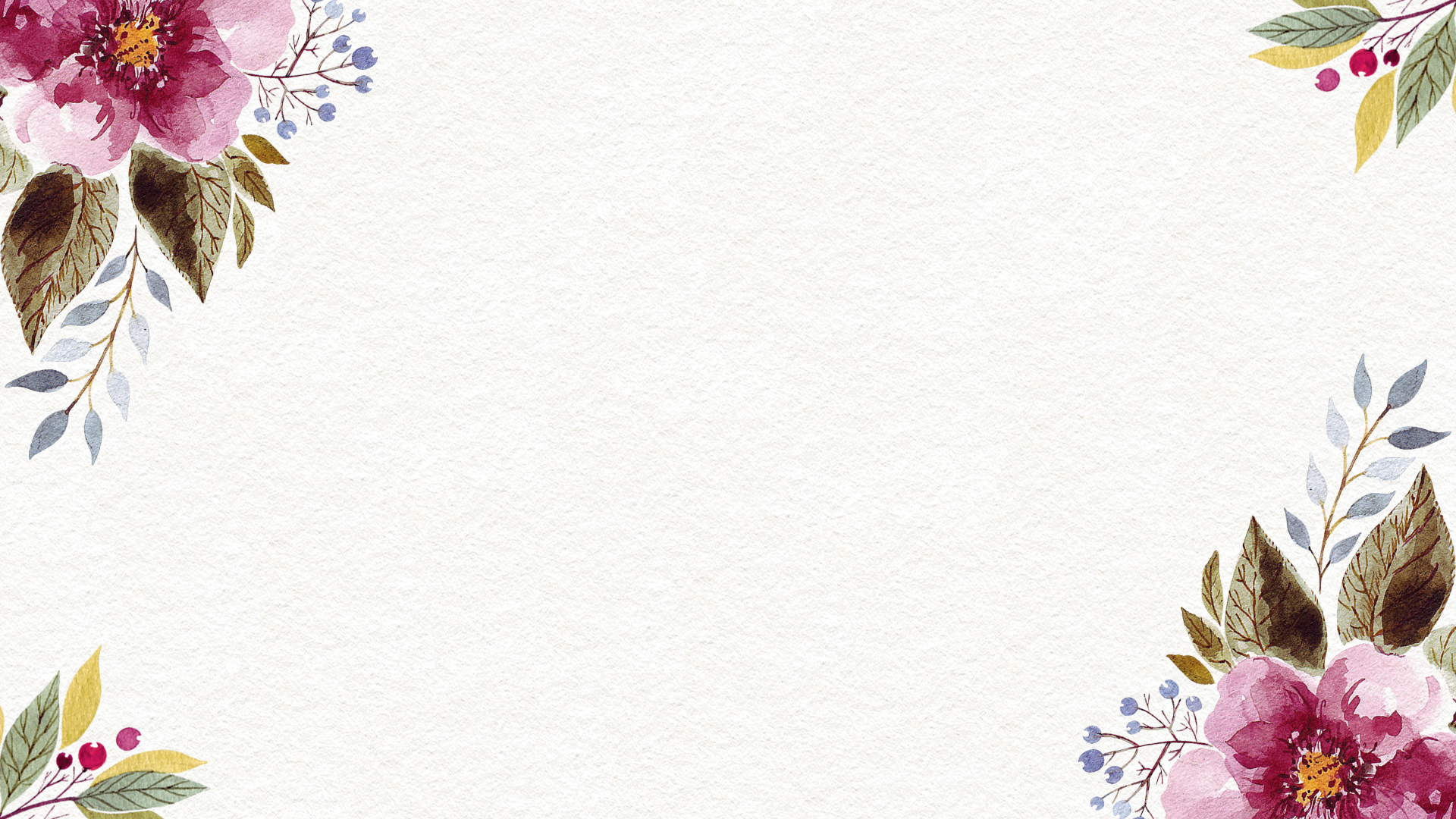 Two
Add a title description
Add relevant title text Add related title text
Add relevant title text Add related title text
Add a title description
Description

Nullam eu tempor tempor purus. Nunc a leo Magna, tempor tempor purus  sit amet consequat risus. Nullam eu tempor tempor purus. Nullam eu tempor tempor purus. Nunc a leo magna, sit amet consequat risus.
Technique
Nullam eu tempor tempor purus. Nunc A leo Magna, consequat risus.
Type
Nullam eu tempor purus. Nunc a leo magna, consequat risus.
Sign in
Nullam eu tempor purus. Nunc a leo magna, consequat risus.
Add a title description
20%
Click to add a title
Click add text Click Add text
Click Add text Click add text
55%
Click to add a title
Click add text Click Add text 
Click Add text Click add text
10%
35%
Click to add a title
Click add text Click Add text 
Click Add text Click add text
Click to add a title
Click add text Click Add text 
Click Add text Click add text
Add a title description
Enter your text here, enter your text here, enter your text here, enter your text here
Enter your text here, enter your text here, enter your text here, enter your text here
Text
Text
Enter your text here, enter your text here, enter your text here, enter your text here
Enter your text here, enter your text here, enter your text here, enter your text here
Text
Text
Add a title description
Add your title description


Click here to add you to the center
Of the narrative thought
02
Add your title description


Click here to add you to the center
Of the narrative thought
01
Add your title description


Click here to add you to the center
Of the narrative thought
03
Add a title description
Text
Text
Text
Text
Text
TEXT HERE
TEXT HERE
TEXT HERE
TEXT HERE
TEXT HERE
You text here. 
You text here.
You text here. 
You text here.
You text here. 
You text here.
You text here. 
You text here.
You text here. 
You text here.
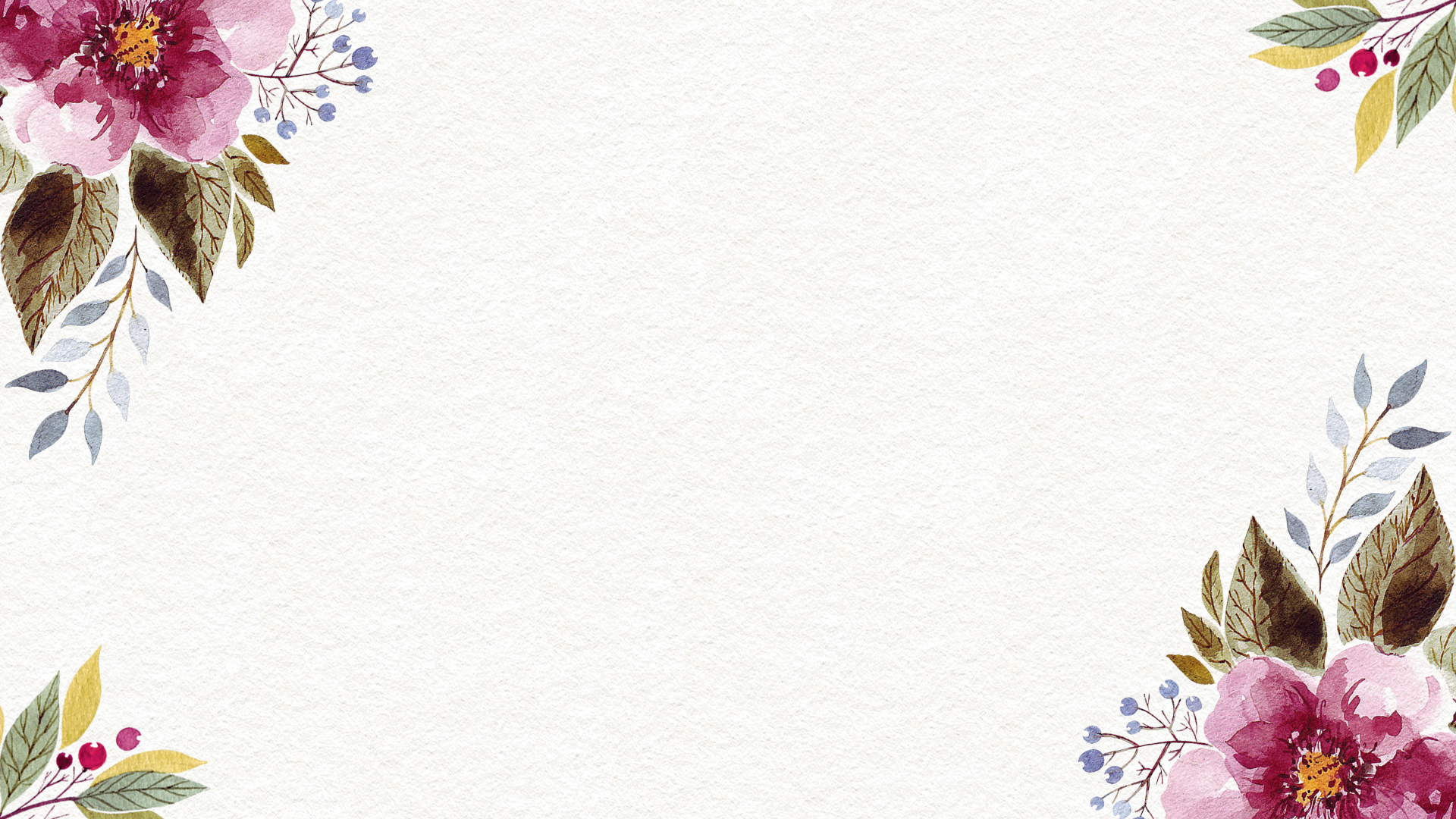 Three
Add a title description
Add relevant title text Add related title text
Add relevant title text Add related title text
Add a title description
View1
After you hit your content here, or by copying your text, choose paste in this box and choose to keep only the text. After you hit your content here, or by copying your text, choose paste in this box and choose to keep only the text.
View2
After you hit your content here, or by copying your text, choose paste in this box and choose to keep only the text. After your content is played here, or by copying your text, choose paste in this box and choose to keep onlyText.
View1
After you hit your content here, or by copying your text, choose paste in this box and choose to keep only the text. After your content is played here, or by copying your text, choose paste in this box and choose to keep onlyText.
Add a title description
Click to edit the title
1.
Select Paste in this box and choose to keep only text. Your content is played here, or by copying your text, after you box it, or by copying your text,
Title
Input
Title
Input
Title
Input
2.
Select Paste in this box and choose to keep only text. Your content is played here, or by copying your text, after you box it, or by copying your text,
3.
Select Paste in this box and choose to keep only text. Your content is played here, or by copying your text, after you box it, or by copying your text,
Add a title description
01
Enter detailed text introductions and introductions here to express the meaning of the chart.Express the meaning of the chart.
02
Enter detailed text introductions and introductions here to express the meaning of the chart.Express the meaning of the chart.
Click to join your title
03
Enter detailed text introductions and introductions here to express the meaning of the chart.Express the meaning of the chart.
04
Enter detailed text introductions and introductions here to express the meaning of the chart.Express the meaning of the chart.
Add a title description
TEXT HERE
TEXT HERE
Click here to add you to the center
Of the narrative thought  Click here
to add you to the center of the 
narrative thought Click here to add 
you to the center of the narrative
thought
TEXT HERE
Click here to add you to the center
Of the narrative thought  Click here
to add you to the center of the 
narrative thought Click here to add 
you to the center of the narrative
thought
Click here to add you to the center
Of the narrative thought  Click here
to add you to the center of the 
narrative thought Click here to add 
you to the center of the narrative
thought
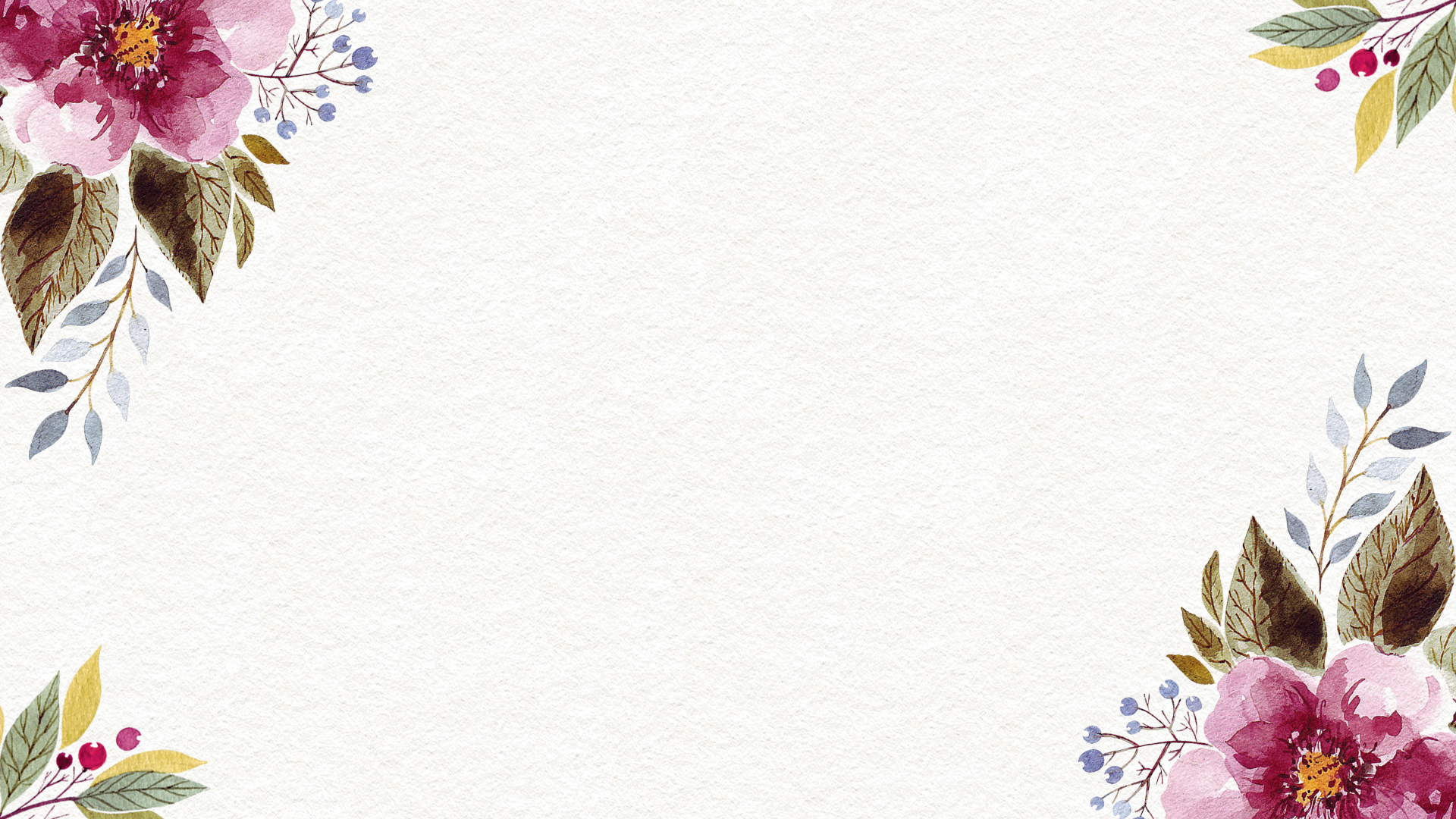 4
Add a title description
Add relevant title text Add related title text
Add relevant title text Add related title text
Add a title description
MORE THEN TEMPLATE
Click here to get you to the center of the  
narrative thought
MORE THEN TEMPLATE
Click here to get you to the center of the  
narrative thought
04
03
MORE THEN TEMPLATE
Click here to get you to the center of the  
narrative thought
MORE THEN TEMPLATE
Click here to get you to the center of the  
narrative thought
02
05
MORE THEN TEMPLATE
Click here to get you to the center of the  
narrative thought
MORE THEN TEMPLATE
Click here to get you to the center of the  
narrative thought
01
06
Tablet PC
Personal Computer
Smart Phone
Lorem Ipsum is simply dummy text of the printing and typeset industry. Lorem Ipsum has been the industry's standard dummy text ever since.
Lorem Ipsum is simply dummy text of the printing and typeset industry. Lorem Ipsum has been the industry's standard dummy text ever since.
Lorem Ipsum is simply dummy text of the printing and typeset industry. Lorem Ipsum has been the industry's standard dummy text ever since.
Add a title description
Add a title description
Notebook
Nullam eu tempor purus. Nunc a leo magna, sit amet consequat risus. Nullam eu tempor purus.
Property
Nullam eu tempor tempor purus. Nunc A leo magna, sit amet consequat risus. Nullam eu tempor tempor purus.
15%
40%
20%
Hardware
Desktop
Nullam eu tempor purus. Nunc a leo magna, sit amet consequat risus. Nullam eu tempor purus.
Software
Nullam eu tempor purus. Nunc a leo magna, sit amet consequat risus. Nullam eu tempor purus.
35%
Add a title description
TITLE HERE
TITLE HERE
TITLE HERE
TITLE HERE
TITLE HERE
TITLE HERE
TITLE HERE
Titles numbers, etc., can be changed by clicking and re-entering.
Titles numbers, etc., can be changed by clicking and re-entering.
Titles numbers, etc., can be changed by clicking and re-entering.
Titles numbers, etc., can be changed by clicking and re-entering.
Titles numbers, etc., can be changed by clicking and re-entering.
Titles numbers, etc., can be changed by clicking and re-entering.
Titles numbers, etc., can be changed by clicking and re-entering.
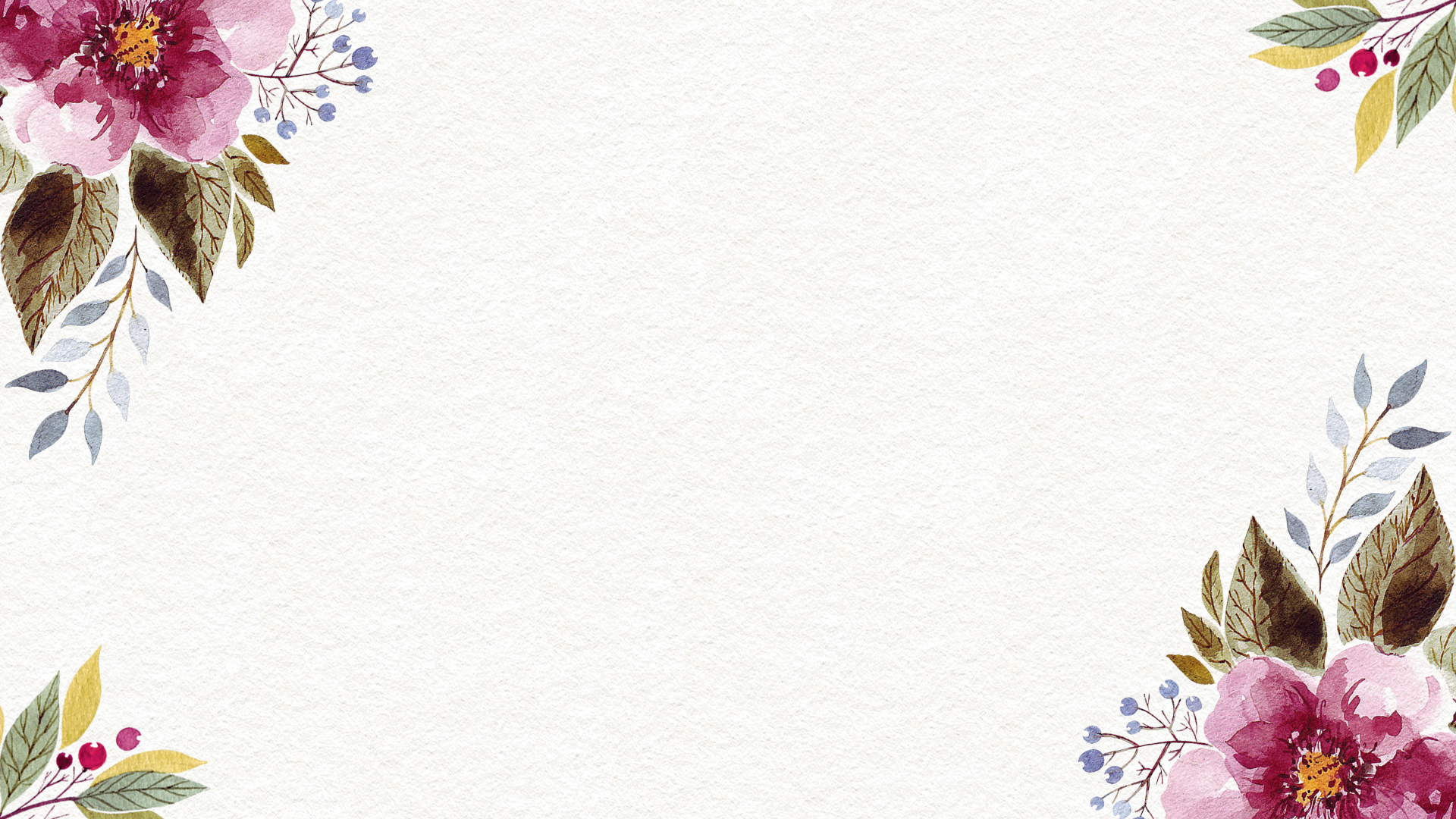 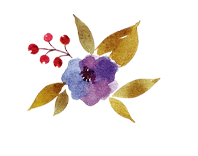 Thank you!